НАУКОВЕ МОВЛЕННЯ
План
Наукове мовлення
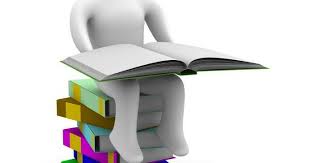 формування мети та завдань дослідження;
спосіб фіксації та оформлення інтелектуально-понятійного способу мислення, максимально узагальненого, об'єктивного, знеособленого знання,
	використовується в галузі науки та освіти для повідомлення наукової інформації
Основні ознаки наукового стилю:
передбачає широке вживання спеціальних термінів, графічної інформації, спеціальної лексики
– логічність і послідовність;
 – точність;
 – зрозумілість;
 – абстрагованість і узагальненість;
 – об’єктивність.
Різновиди наукового стилю:
Різновиди наукового стилю:
В межах наукового (академічного) стилю виділяють:
науково-інформаційний
науково-діловий
технічна інформація;
 інструкції;
 звіти про виконану наукову роботу
анотації;
 відгуки;
реферати;
есе;
 інформаційні описи
За ступенем узагальнення розрізняють:
первинні
вторинні
надання первинних наукових відомостей, отриманих у процесі наукових досліджень. Наприклад: монографія, дисертаційна робота, дипломна робота, курсова робота, магістерська робота, наукові статті, наукова доповідь
опис змісту первинних текстів. Наприклад: конспект, реферат, тези, анотація, рецензія, резюме, науковий звіт, науково-технічний огляд, протокол засідання наукового товариства тощо.
Основні жанри наукового мовлення:
виникнення ідеї, формулювання теми;
формування мети та завдань дослідження;
Наукове есе:
як навчальне завдання з навчальних дисциплін спрямоване на перевірку вміння виражати авторську позицію щодо наведених проблем, ідей, аргументів та контраргументів, а також аналізувати теоретичний та емпіричний матеріал
належить до жанру критики, наукової публіцистики, що припускає вільну трактовку наукової проблеми та формулювання власної авторської позиції з поставлених питань
Структура есе, як завдання з нвчальної дисципліни:
Під час підготовки есе доцільно застосовувати такі питання:
Реферат:
надається виклад ідей однієї роботи або робіт одного автора, або систематизація ідей за авторством різних осіб з визначеної проблеми. Реферування першоджерел є важливим у науковій роботі, складовою роботи над подальшими власними академічними та науковими текстами.
форму академічної навчальної роботи, основна функція якої полягає в тому, щоб навчитись виокремлювати з тексту головне та стисло викладати зміст відповідно до авторських текстів.
Анотація:
короткий виклад основної ідеї праці та висновку/результатів, що дає змогу оцінити наскільки праця відповідає науковому зацікавленню і чи, власне, варто її читати в повному тексті
стислою характеристикою першоджерела, але не дає подробиць змісту.
За характером анотації бувають:
довідкові
рекомендаційні
містить заголовок роботи, стислі дані щодо змісту, дані про автора, особливості видання, на кого розраховане видання (відрізняються компактністю та лаконічністю).
передбачає зазначення того, чим робота буде корисною і цікавою, на що в ній треба звернути увагу
Для підготовки анотації
необхідно:
оглядове або ознайомлювальне читання роботи виконують з метою одержання уяви про вихідні дані та загальний зміст наукового джерела (назва, жанр наукової продукції, автор, рік і місце видання, структура, обсяг, рубрики, ілюстрації тощо); 
повторне читання окремих частин тексту спрямоване на смисловий аналіз з метою визначити актуальність, цільове і читацьке призначення; структуру і головну інформацію тексту (як розглядаються і розв'язуються поставлені проблеми; яких висновків доходить автор); мовне опрацювання інформації у вигляді стислої характеристики.
Структура елементи анотації:
Показники рівня якості анотації:
Найпоширеніші помилки при складанні анотації:
Загальні вимоги до складання анотації:
Рецензія:
це
Критичний аналіз положень прочитаного матеріалу має містити не лише власні роздуми, а й аргументи до них, які можуть спиратися на інші публікації, дані досліджень.
Потрібно уникати оціночних суджень (наприклад, «автор добре виклав ідею…» або «автор погано аргументував висновок…»), якщо не надано достатніх аргументів для такого висновку.
викладення власних роздумів щодо ідеї, ствердження, висновку або будь-яких положень матеріалу, який рецензують.
Вимоги щодо оформлення рецензії:
Структура рецензії:
Тези:
від
(thēsis від грец. положення, твердження) – послідовно сформульовані основні ідеї, думки та положення доповіді, лекції, статті.
Тезування – це вилучення основної інформації тексту-джерела у вигляді положень-тез.
Скорочення відбувається з урахуванням проблематики текстів й авторської оцінки такої інформації.
Вимоги щодо оформлення тез:
Структура тез:
Тези доповіді:
є
надрукований перед науковою або науково-практичною конференцією матеріал попереднього характеру, що містить основний зміст доповіді. Тези доповіді фіксують наукові здобутки автора, а викладені в них матеріали раніше не публікувалися.
однієї з форм висвітлення підсумків наукової роботи
	 Їх вважають друкованими працями, а також апробацією наукової роботи дослідника.
Рекомендації щодо підготовки тез доповіді:
Рекомендації щодо підготовки тез доповіді:
Рекомендації щодо підготовки тез доповіді:
Наукова стаття:
є
одним із видів наукових публікацій, де описують кінцеві або проміжні результати дослідження, обґрунтовують способи їх отримання, а також окреслюють перспективи наступних напрацювань
Обсяг наукової статті зазвичай становить від 6 до 24 сторінок.
За кількістю авторів наукові статті
бувають:
Статті поділяють:
на
Підготовка наукової статті:
етапи
Структура наукової статті:
Моографія:
це
Монографія може бути написана одним або кількома авторами і є підсумковою стадією дослідження, доводячи компетентність автора/авторів в досліджуваному питанні. Публікацію слід видати тиражем не менше 500 примірників.
наукова праця, в якій глибоко вивчається, узагальнюється, описується і досліджується яка-небудь одна наукова тема або напрямок
Структура монографії:
Відповідно до міжнародних законів твір, виданий в паперовому форматі та на електронному носії :
це
унікальний номер книжкового видання, необхідний для поширення книги в торгових мережах і автоматизації роботи з виданням).
це різні твори, і їм присвоюється різний ISBN (Міжнародний стандартний книжковий номер (англ. International Standard Book Number)
Розуміння мовлення
здійснюється
шляхом його сприйняття (слухового чи зорового фіксування мовних знаків
та осмислення (осягнення змісту).
Усне мовлення
реалізується
шляхом слухового сприйняття
конкретного адресата
Ознаки усного наукового мовлення:
Усне наукове мовлення:
підготовлене 
(доповідь, лекція)
непідготовлене
(розмова, бесіда)
характеризується чіткішою структурною організа­цією
притаманна спонтанність: висловлюван­ня формується зазвичай певними порціями, поєднани­ми паузами або своєрідними заповнювачами пауз (слова типу ее, гм, ну) для обдумування подальшого висловлювання.
Усне і писемне мовлення:
спільне
відмінне
основа – 
	літературна мова
способи 
	вираження думки
Мета писемного мовлення
створення
через
наукового тексту з чіткою структурною і формальною організацією, зокрема поділом на розділи, параграфи, певною системою посилань, шрифтовими виділеннями тощо
формально-логічний спосіб викладу матеріалу, тобто у формі міркувань і доказів, смислової завершеності і зв'язності тексту
Ознаки писемного  наукового мовлення: